Ziffern
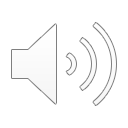 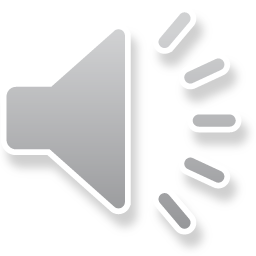 أرقام ['arqam]
1
2
3
4
5
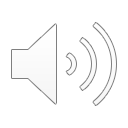 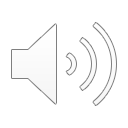 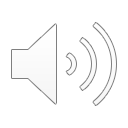 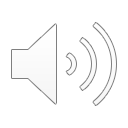 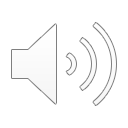 vier
fünf
eins
zwei
drei
واحد
[wahid]
اثنان
[aithnan]
ثلاثة
[thalatha]
خمسة
[khamsa]
أربعة
[arbaea]
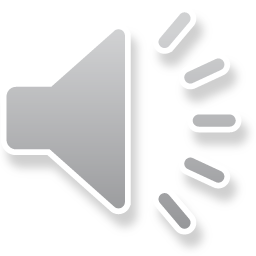 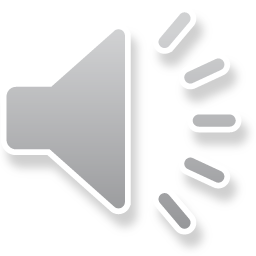 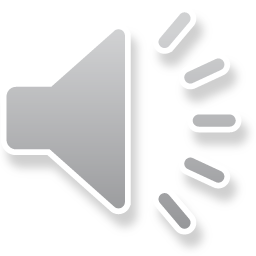 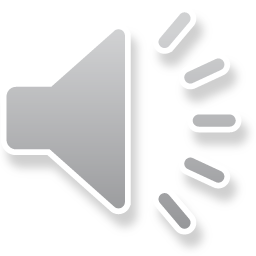 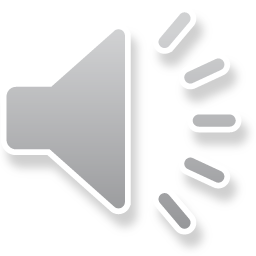 6
7
8
9
0
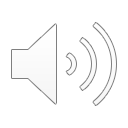 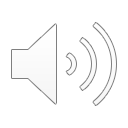 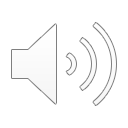 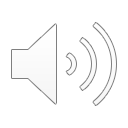 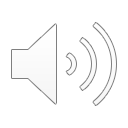 neun
sieben
sechs
null
acht
ستة
[sita]
تسعة
[tisea]
سبعة
[sabea]
ثمانية
[thamania]
صفر 
[sifr]
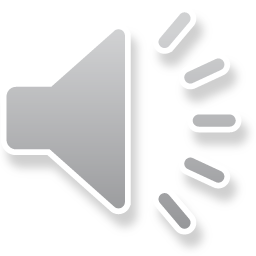 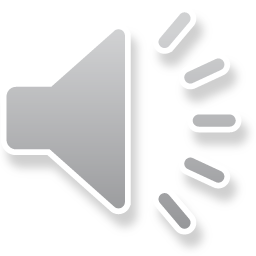 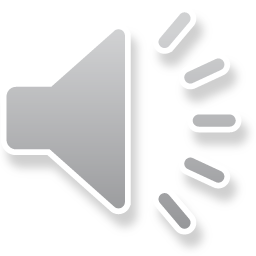 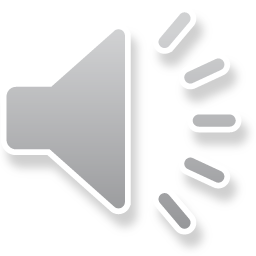 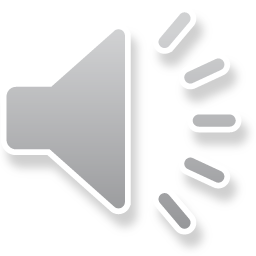 Zahlen
الأرقام [al'arqam]
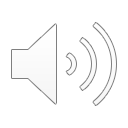 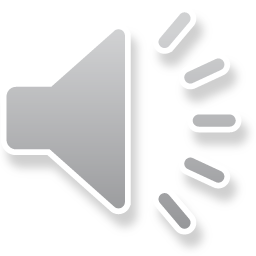 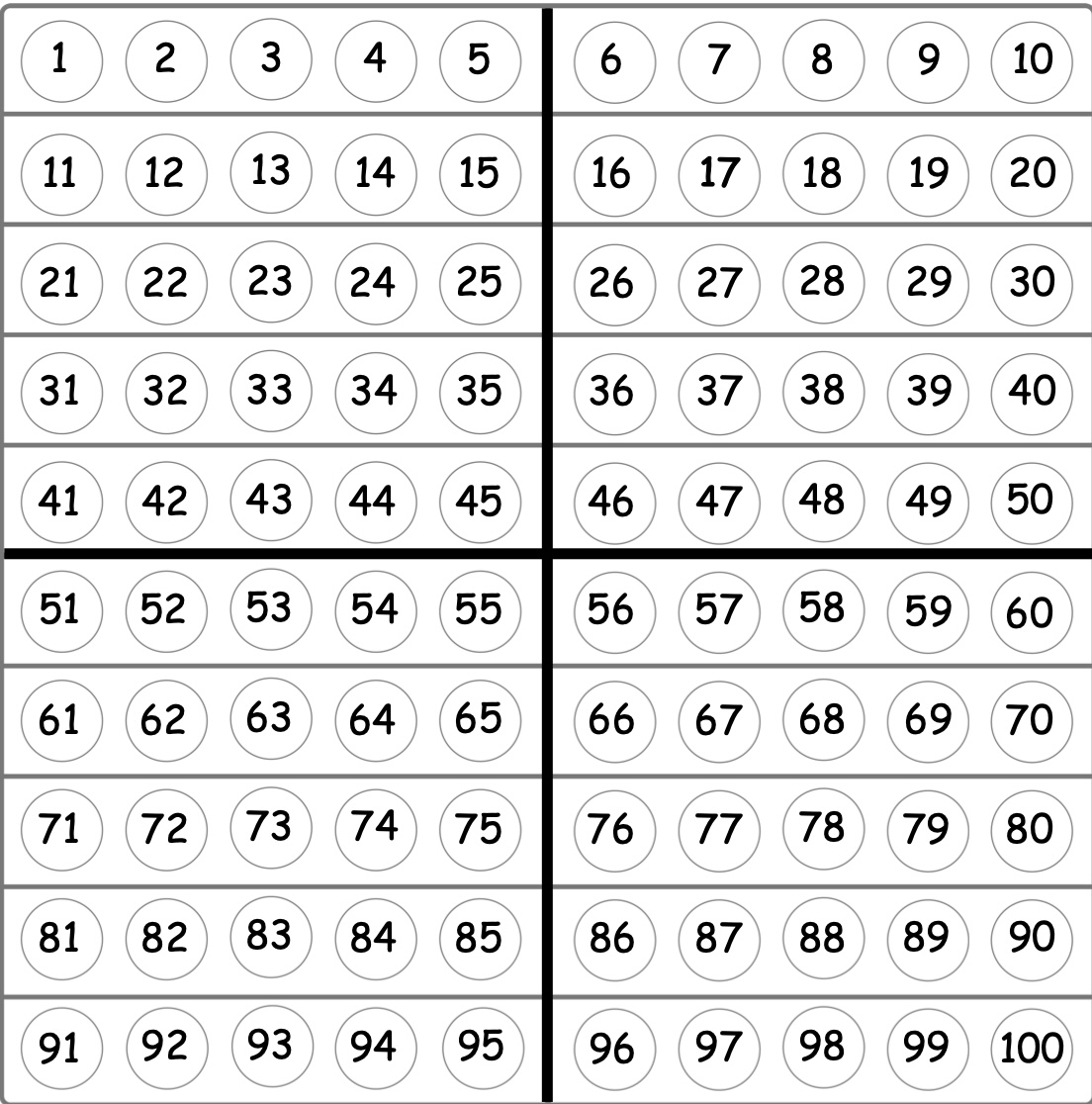 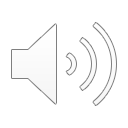 die Hundertertafel
جدول المئة 
[jadwal almia]
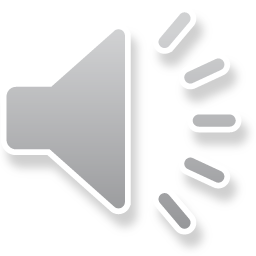 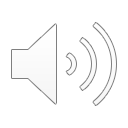 Einundzwanzig
21
Fünfunddreißig
35
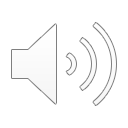 عشرين واحد و 
[wahid waeishrin]
ثلاثون  خمسة و
[khamsat wathalathun]
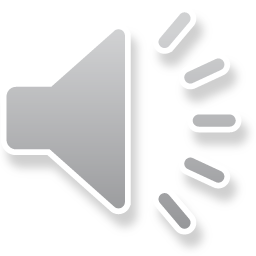 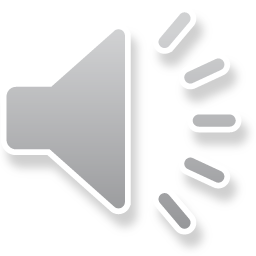 Zahlen
الأرقام [al'arqam]
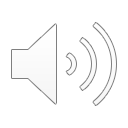 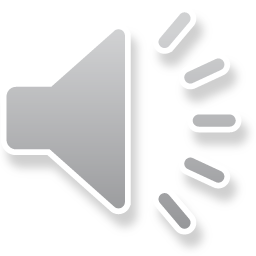 4
5
6
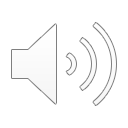 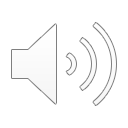 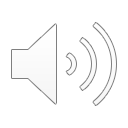 die Zahl
der Nachfolger
der Vorgänger
الرقم
[alraqm]
الرقم السابق
[alraqm alsaabiq]
الرقم التالي
[alraqm altaali]
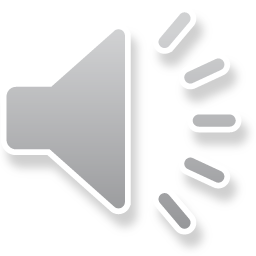 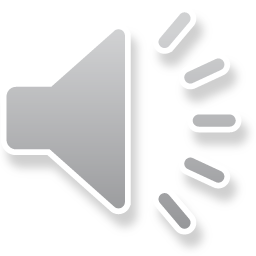 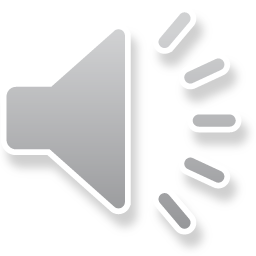 gerade/ungerade
ارقام زوجي/ فردي [arqam zawji/ fardi]
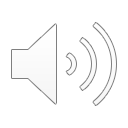 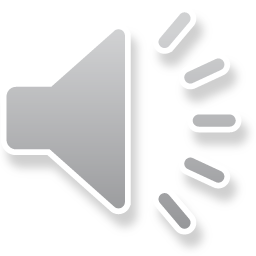 1
2
3
4
5
6
7
8
9
10
ungerade Zahlen
gerade Zahlen
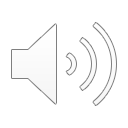 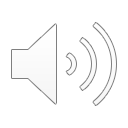 ارقام  فردي 
[arqam fardi]
ارقام زوجي 
[arqam zawji]
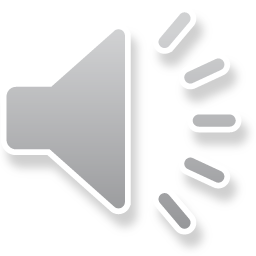 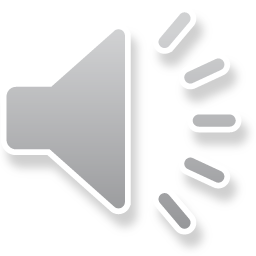 gerade/ungerade
ارقام زوجي/ فردي [arqam zawji/ fardi]
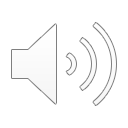 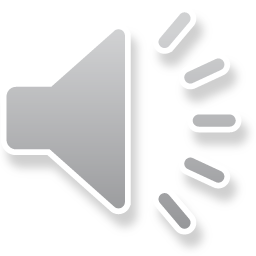 Ich kann 7 Gummibärchen 
nicht gerecht an 2 Kinder verteilen! 
7 ist eine ungerade Zahl.
Ich kann 6 Gummibärchen
gerecht an 2 Kinder verteilen! 
6 ist eine gerade Zahl.
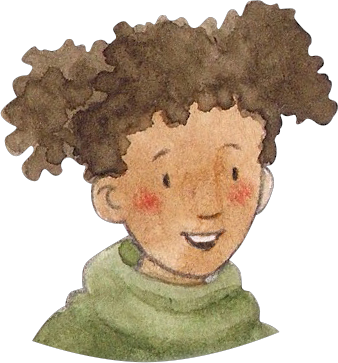 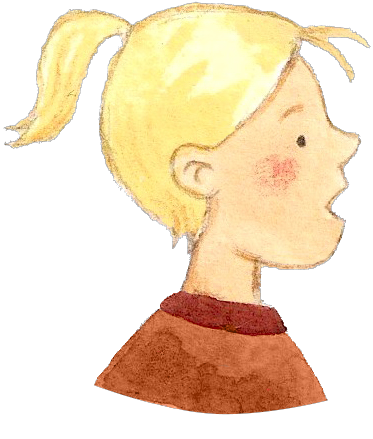 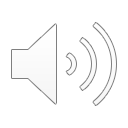 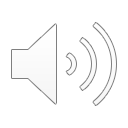 يمكن توزيع 6 دبب صمغية بشكل عادل لطفلين! 6 عدد زوجي.

[yumkin tawzie 6 dabab samghiat bishakl eadil litiflayni! 6 eadad zawji.]
لا يمكنني توزيع 7 دبب صمغية بشكل عادل لطفلين!
7 عدد فردي.

[la yumkinuni tawzie 7 dabab samghiat bishakl eadil litiflayni! 7 eadad fardi.]
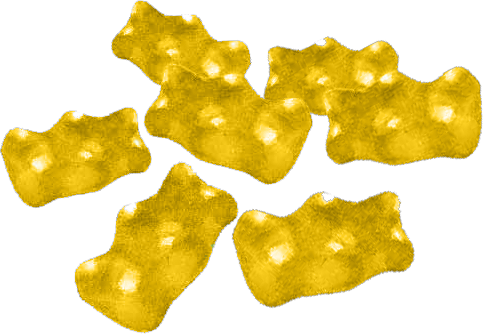 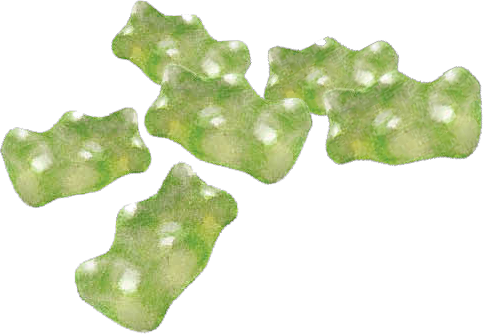 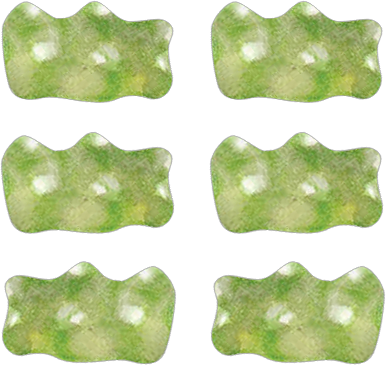 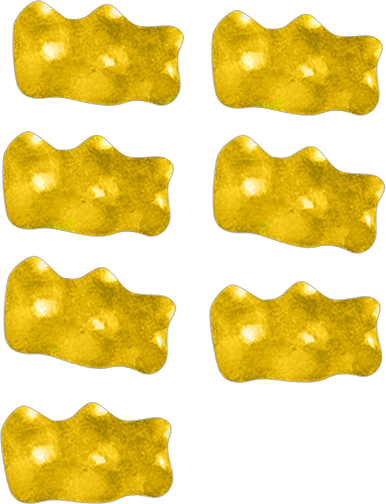 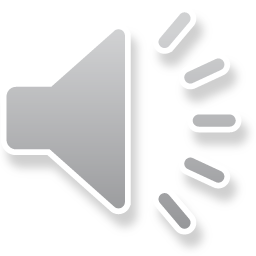 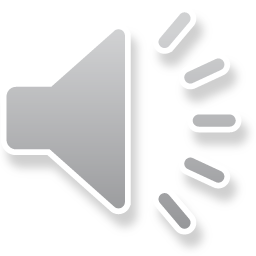 Zahlen vergleichen
قارن الأرقام [qarin al'arqam]
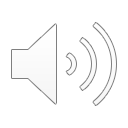 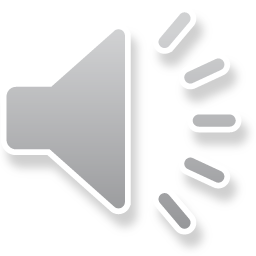 3 < 5
3 ist kleiner als 5
4 = 4
4 ist gleich 4
5 > 2
5 ist größer als 2
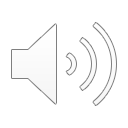 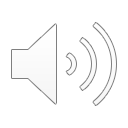 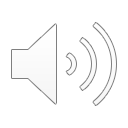 4 = 4
4 يساوي 4
[4 yusawy 4]
3 <5 
3 اصغر من 5
[3 asghar man 5]
5>2 
5 أكبر من 2
[5 'akbar min 2]
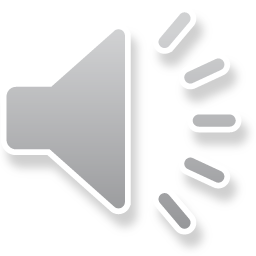 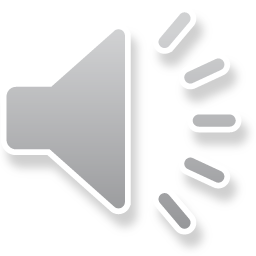 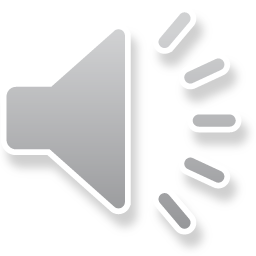 >
<
=
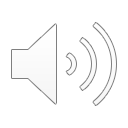 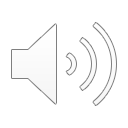 größer
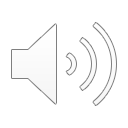 kleiner
gleich
أكبر
[akbar]
يساوي
[yasawi]
أصغر
[asghar]
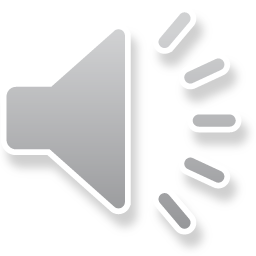 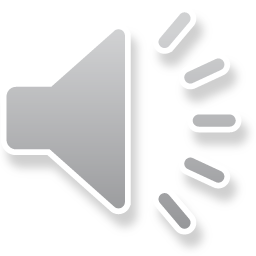 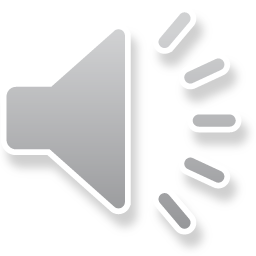 Zahlen vergleichen
قارن الأرقام [qarin al'arqam]
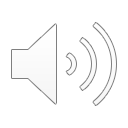 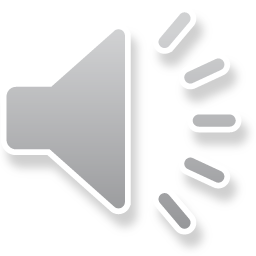 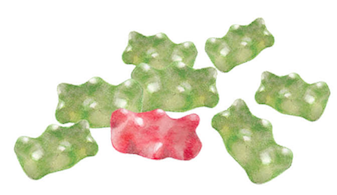 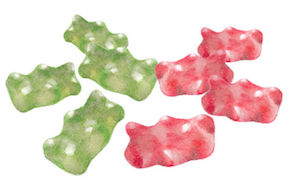 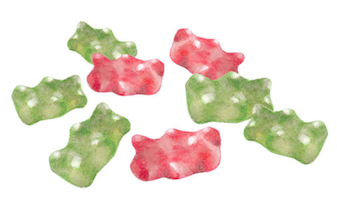 Es sind weniger rote Gummibärchen als grüne.
Es sind gleich viele rote Gummibärchen wie grüne.
Es sind mehr grüne Gummibärchen als rote.
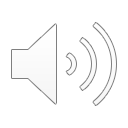 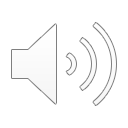 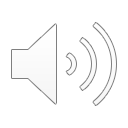 يوجد عدد أكبر من الدبب الصمغية الخضراء أكثر من الدبب الحمراء.
[yujad eadad 'akbar min aldibabat alsamghiat alkhadra' 'akthar min aldibabat alhamra'a]
هناك نفس عدد الدبب الصمغية الحمراء مثل الدبب الخضراء.
[hunak nafs eadad aldibabat alsamghiat alhamra' mithl aldibabat alkhadra']
عدد الدبب الصمغية الحمراء أقل من الدبب الخضراء.
[eadad aldibabat alsamghiat alhamra' 'aqala min aldibabat alkhadra‘]
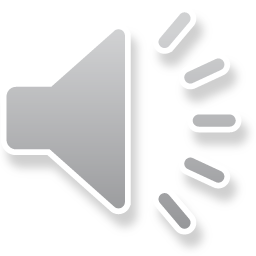 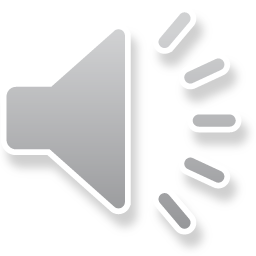 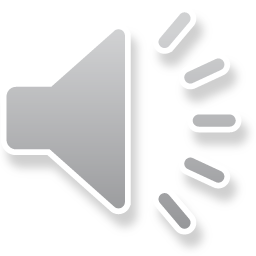 العد [alead]
Zählen
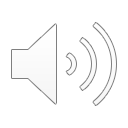 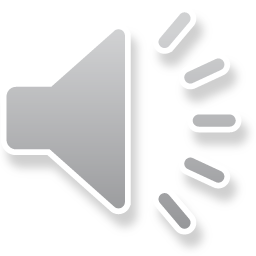 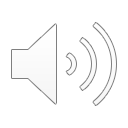 vorwärts zählen
1
1
1
2
2
2
3
3
3
4
4
4
5
5
5
عد للأمام
[eud lil'amam]
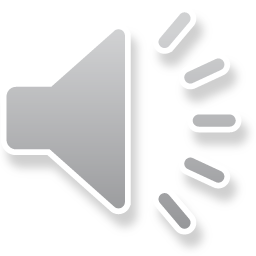 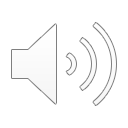 rückwärts zählen
عد الى الوراء
 [eud alaa alwara']
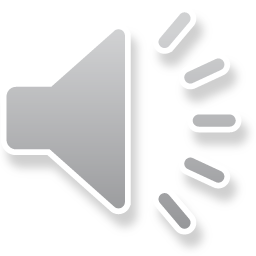 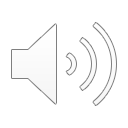 Zahlen überspringen
تخطي الأرقام
 [tukhatiy al'arqam]
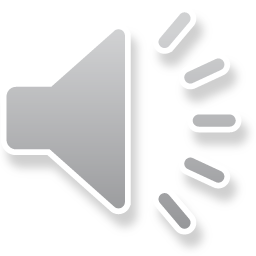 Ordnungszahlen
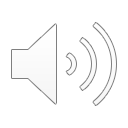 الأعداد الترتيبية [al'aedad altartibia]
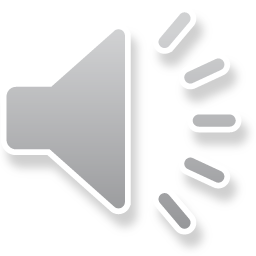 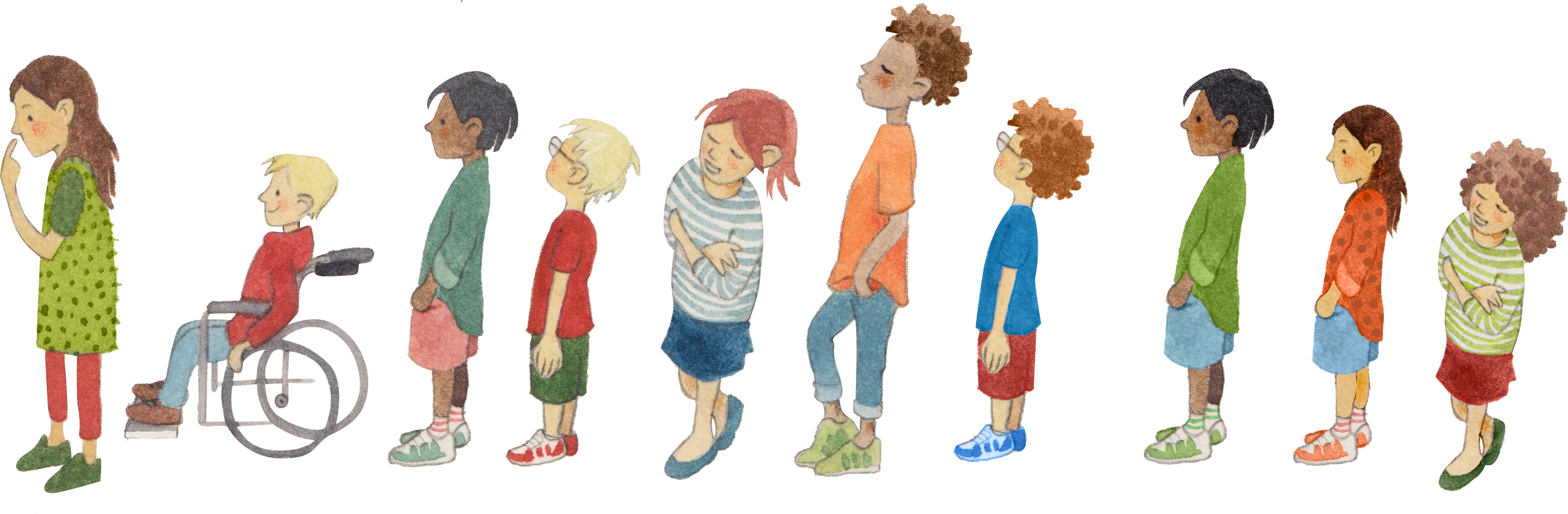 das zweite Kind
das dritte Kind
das vierte Kind
das erste Kind
das fünfte Kind
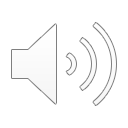 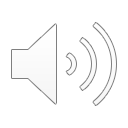 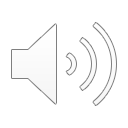 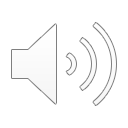 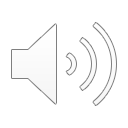 الطفل الثالث
[altifl althaalith]
الطفل الرابع
[altifl alraabie]
طفل الخامس
[altifl alkhamis]
الطفل الثاني
[altifl althaani]
الطفل الأول
[altifl al'awal]
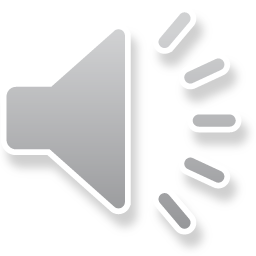 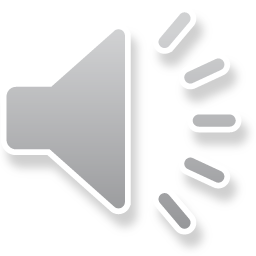 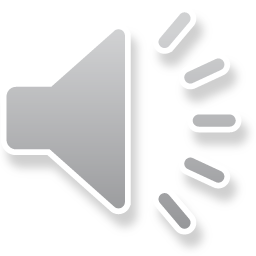 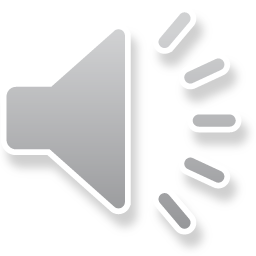 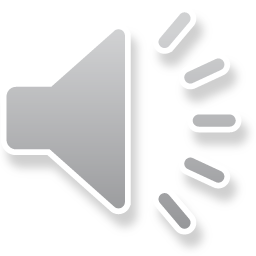 das siebte Kind
das achte Kind
das sechste Kind
das neunte Kind
das zehnte Kind
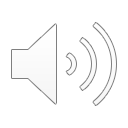 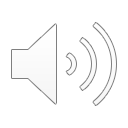 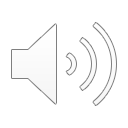 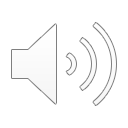 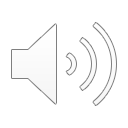 الطفل السادس
[altifl alsaadis]
الطفل العاشر
[altifl aleashir]
الطفل التاسع
[altifl altaasie]
сьоالطفل السابع
[altifl alsaabea]
الطفل الثامن
[altifl althaamin]
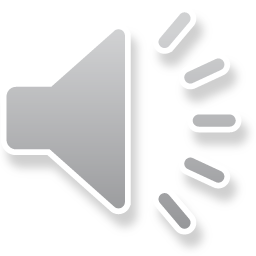 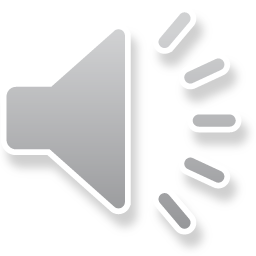 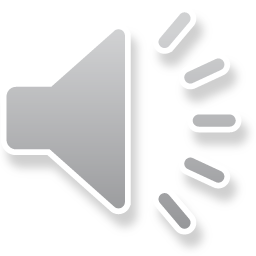 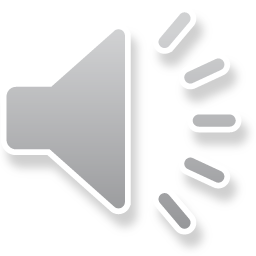 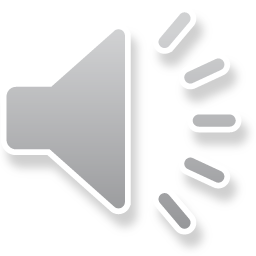 Ziffern
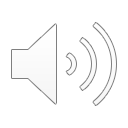 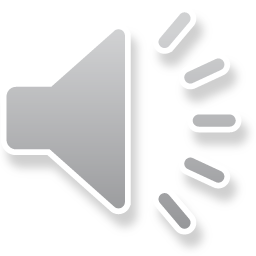 أرقام ['arqam]
1
eins
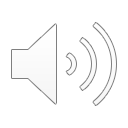 واحد
[wahid]
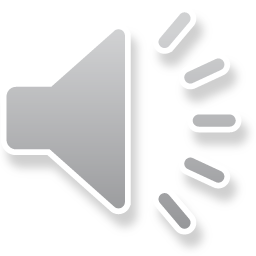 Ziffern
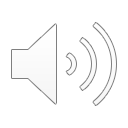 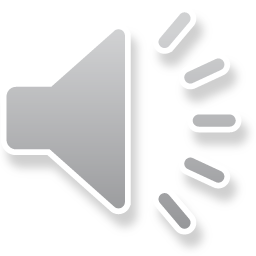 أرقام ['arqam]
zwei
2
اثنان
[aithnan]
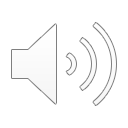 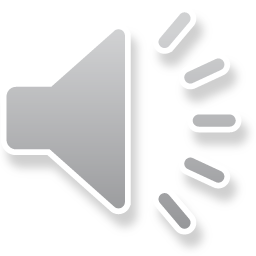 Ziffern
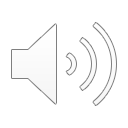 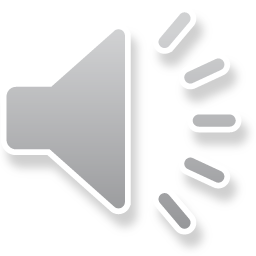 أرقام ['arqam]
3
drei
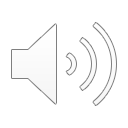 ثلاثة
[thalatha]
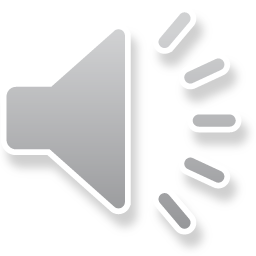 Ziffern
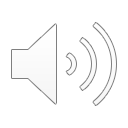 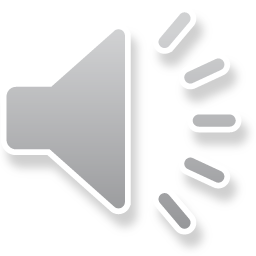 أرقام ['arqam]
vier
4
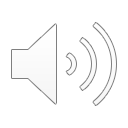 أربعة
[arbaea]
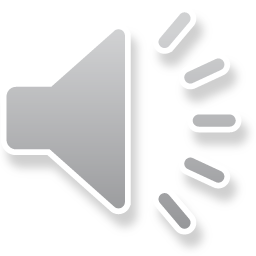 Ziffern
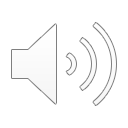 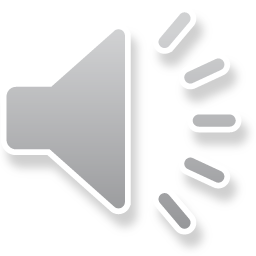 أرقام ['arqam]
fünf
5
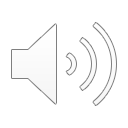 خمسة
[khamsa]
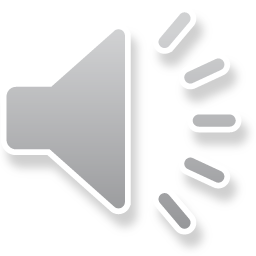 Ziffern
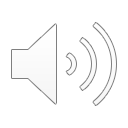 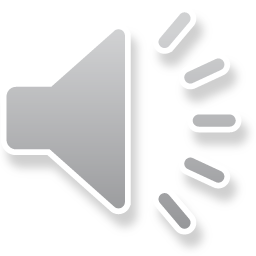 أرقام ['arqam]
sechs
6
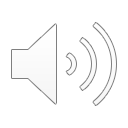 ستة
[sita]
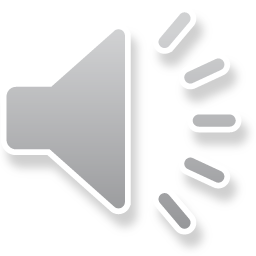 Ziffern
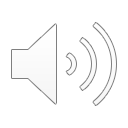 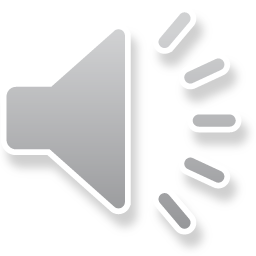 أرقام ['arqam]
sieben
7
سبعة
[sabea]
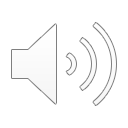 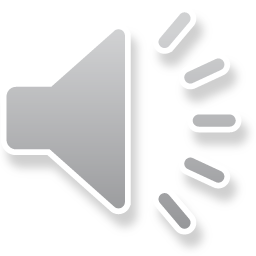 Ziffern
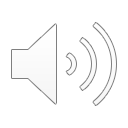 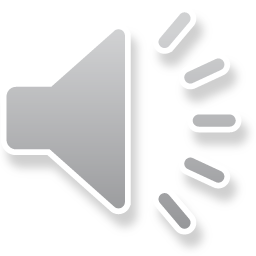 أرقام ['arqam]
acht
8
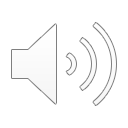 ثمانية
[thamania]
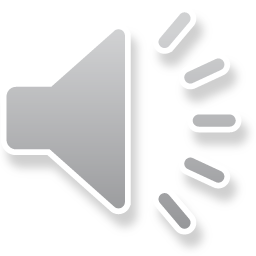 Ziffern
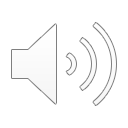 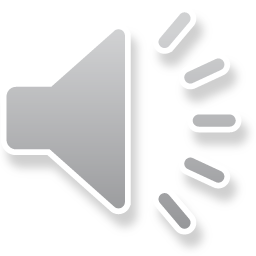 أرقام ['arqam]
neun
9
تسعة
[tisea]
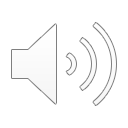 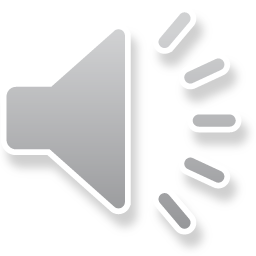 Ziffern
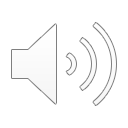 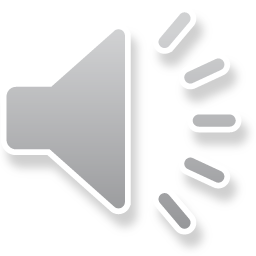 أرقام ['arqam]
null
0
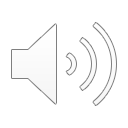 صفر 
[sifr]
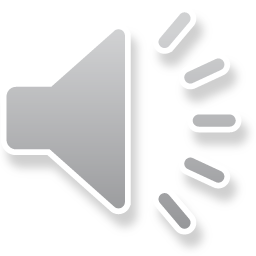 Tipp
نصيحة [nasiha]
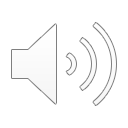 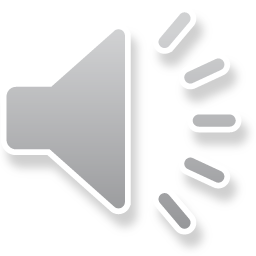 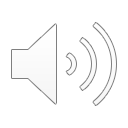 So spreche und schreibe ich Zahlen.
هذه هي الطريقة التي أتحدث بها وأكتب الأرقام[hadhih hi altariqat alati 'atahadath biha wa'aktub al'arqam]
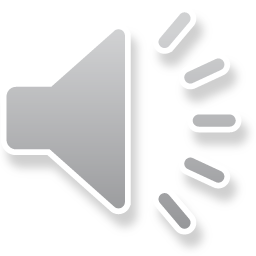 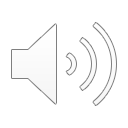 vierunddreißig
34
ربع وثلاثون
[arbae wathalathun]
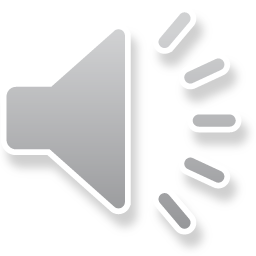 Die Einer zuerst sprechen.
Die Zehner zuerst schreiben.
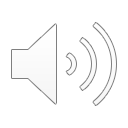 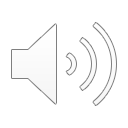 vierunddreißig
تكلم الاحاد اولا.
اكتب العشرات أولا.
[takalam alahad awla. aktub aleasharat 'awla.]
اربع وثلاثون
[arbae wathalathun]
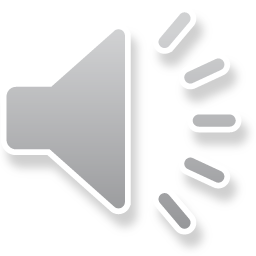 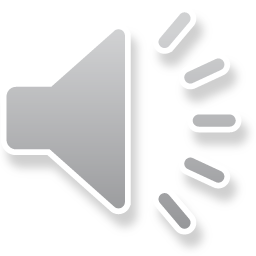